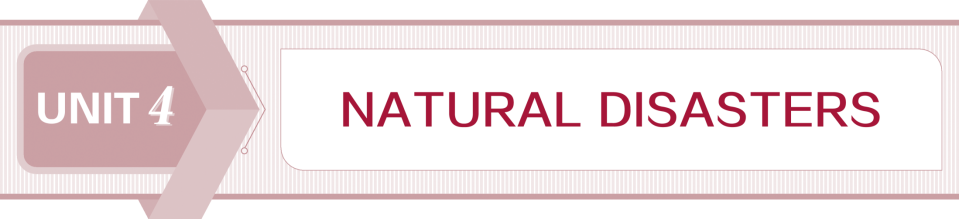 Section Ⅱ  Reading and Thinking
—Comprehending
WWW.PPT818.COM
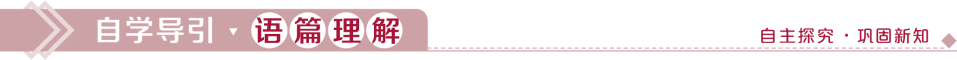 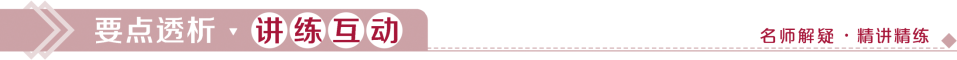